Norden  Stamp  Series
1953-2012
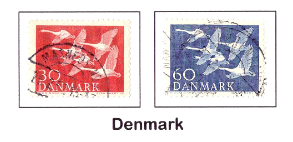 Fred Haynes
Rochester Philatelic Society
March 28, 2013
Original Nordic Group Countries
The five major Scandinavian nations initiated a postal service cooperation union in 1869.  Some 87 years later, the five nations decided to issue a joint a pair of postage stamps to commemorate their long standing cooperation and their shared heritages.
Denmark:
Population 5,580,000
Capital - Copenhagen
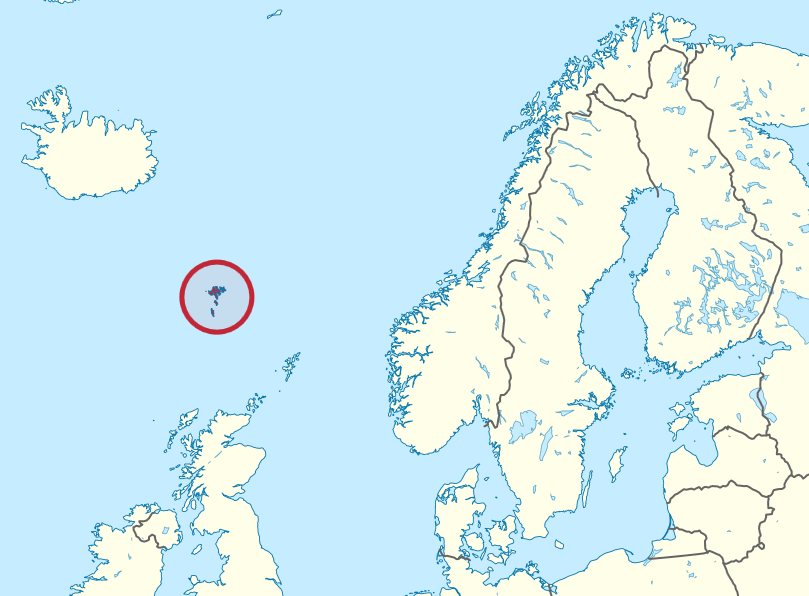 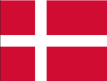 Finland:
Population 5,400,000
Capital - Helsinki
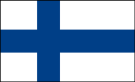 Iceland
Iceland:
Population 320,000
Capital - Reykjavik
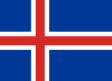 Finland
Norway:
Population 5,030,000
Capital - Oslo
Norway
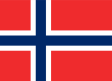 Sweden
Sweden:
Population 9,540,000
Capital - Sweden
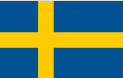 Denmark
Total Population:
16,330, 000
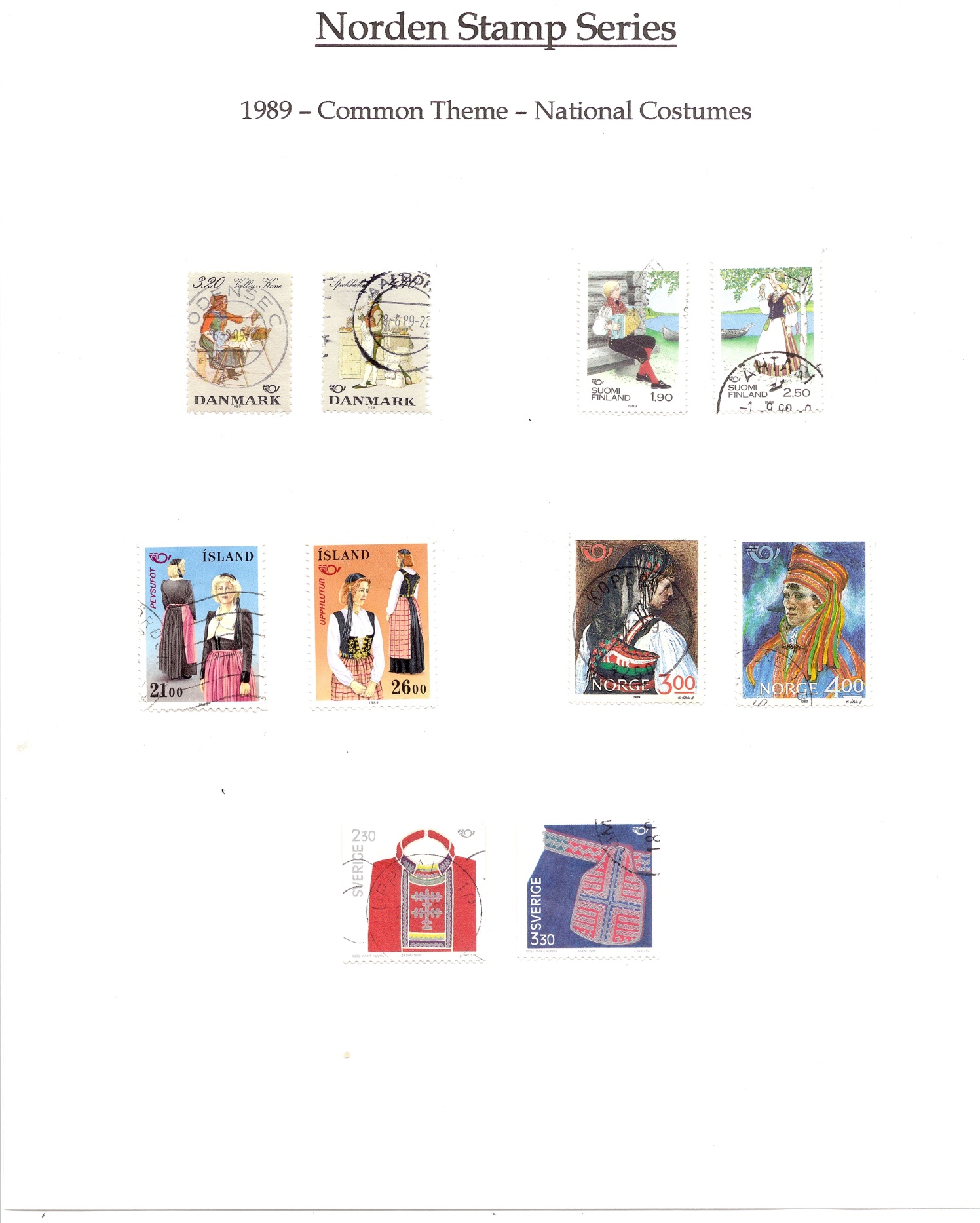 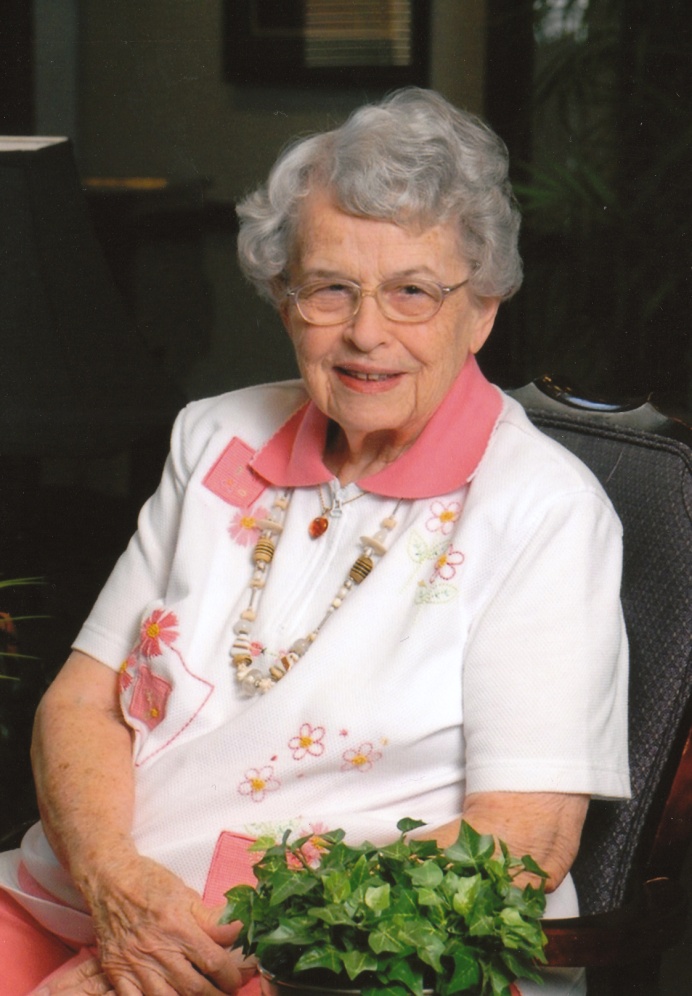 Lois M. Haynes
            (1923-2011)
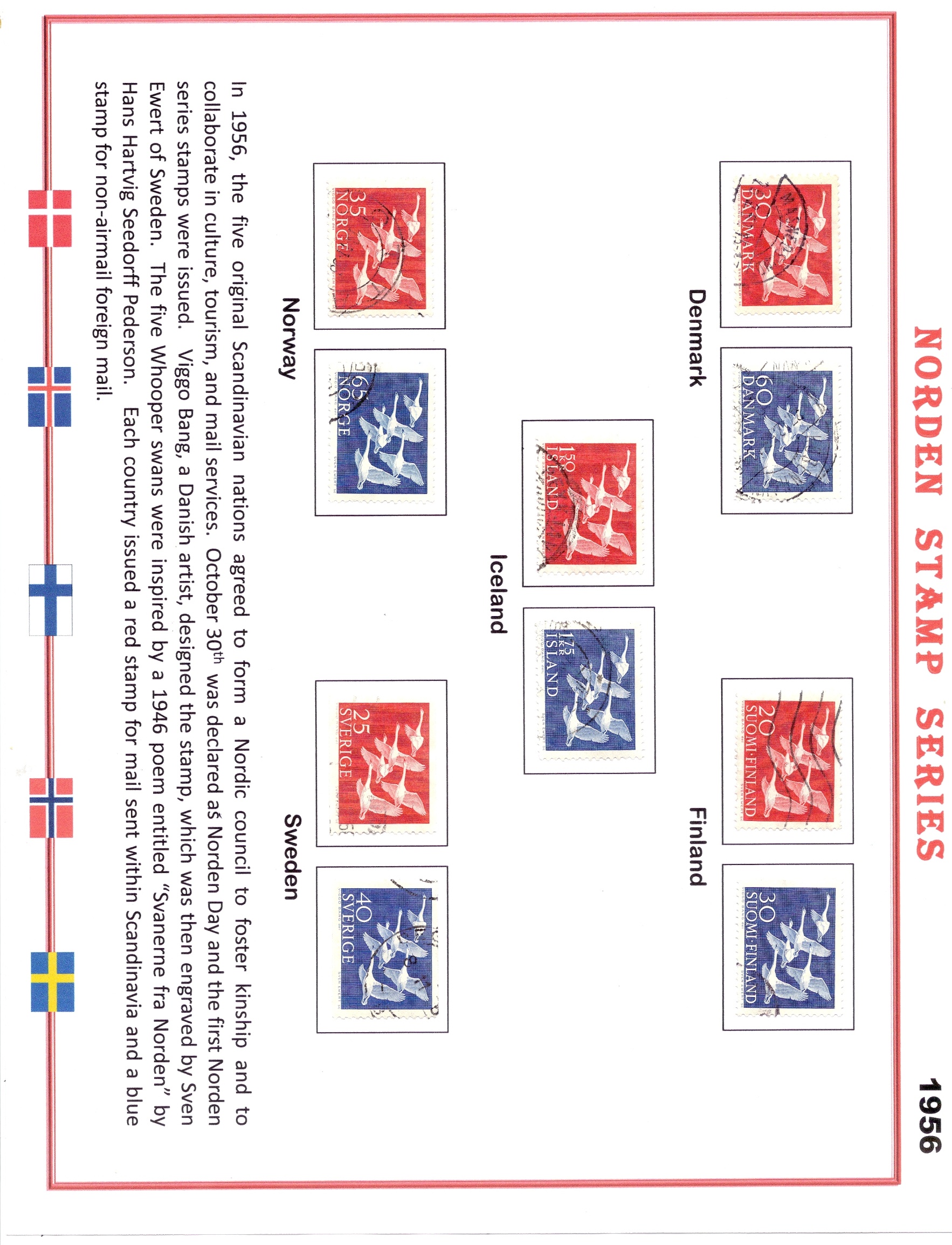 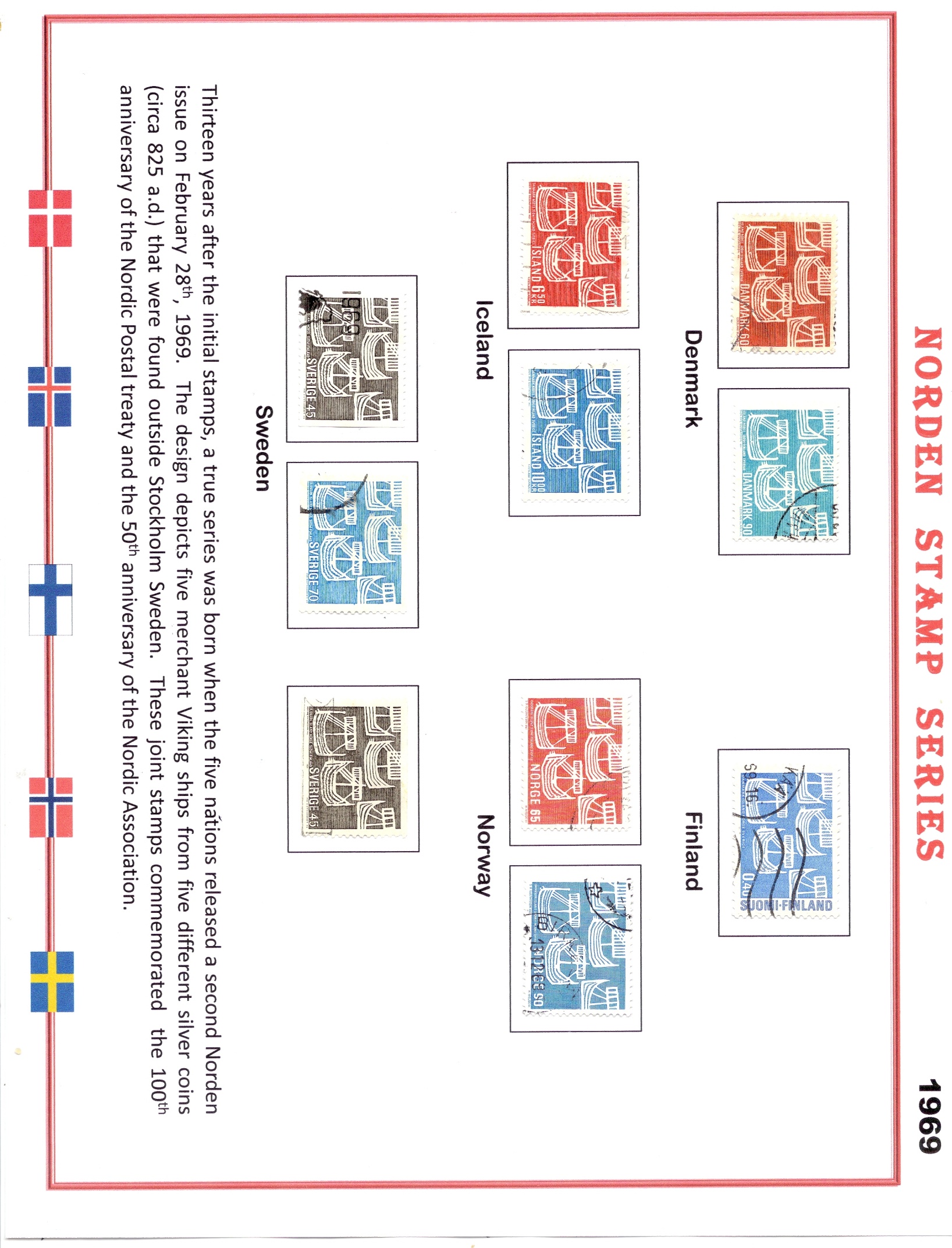 Norden  Stamp  Series
1969
Sweden First Day Cover
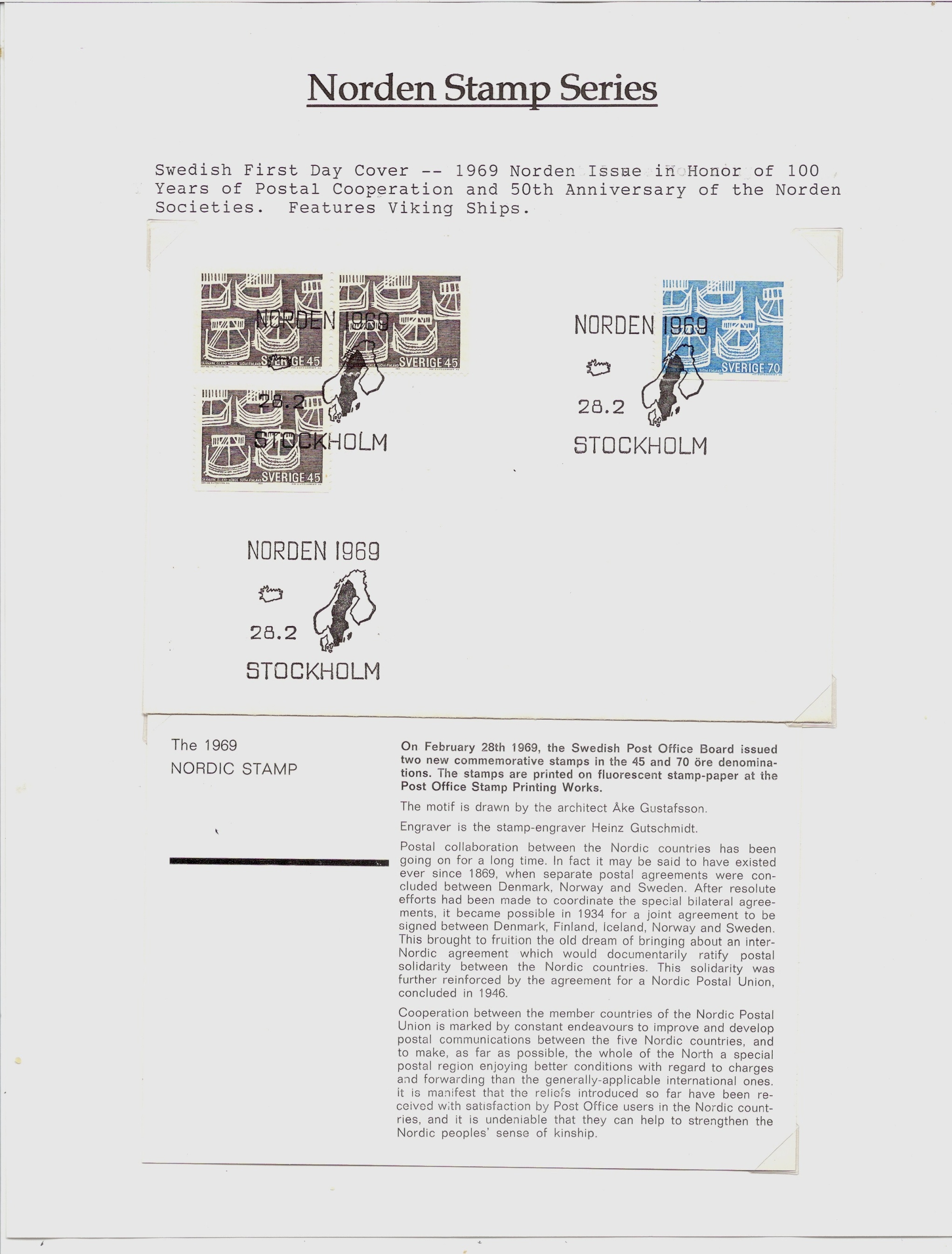 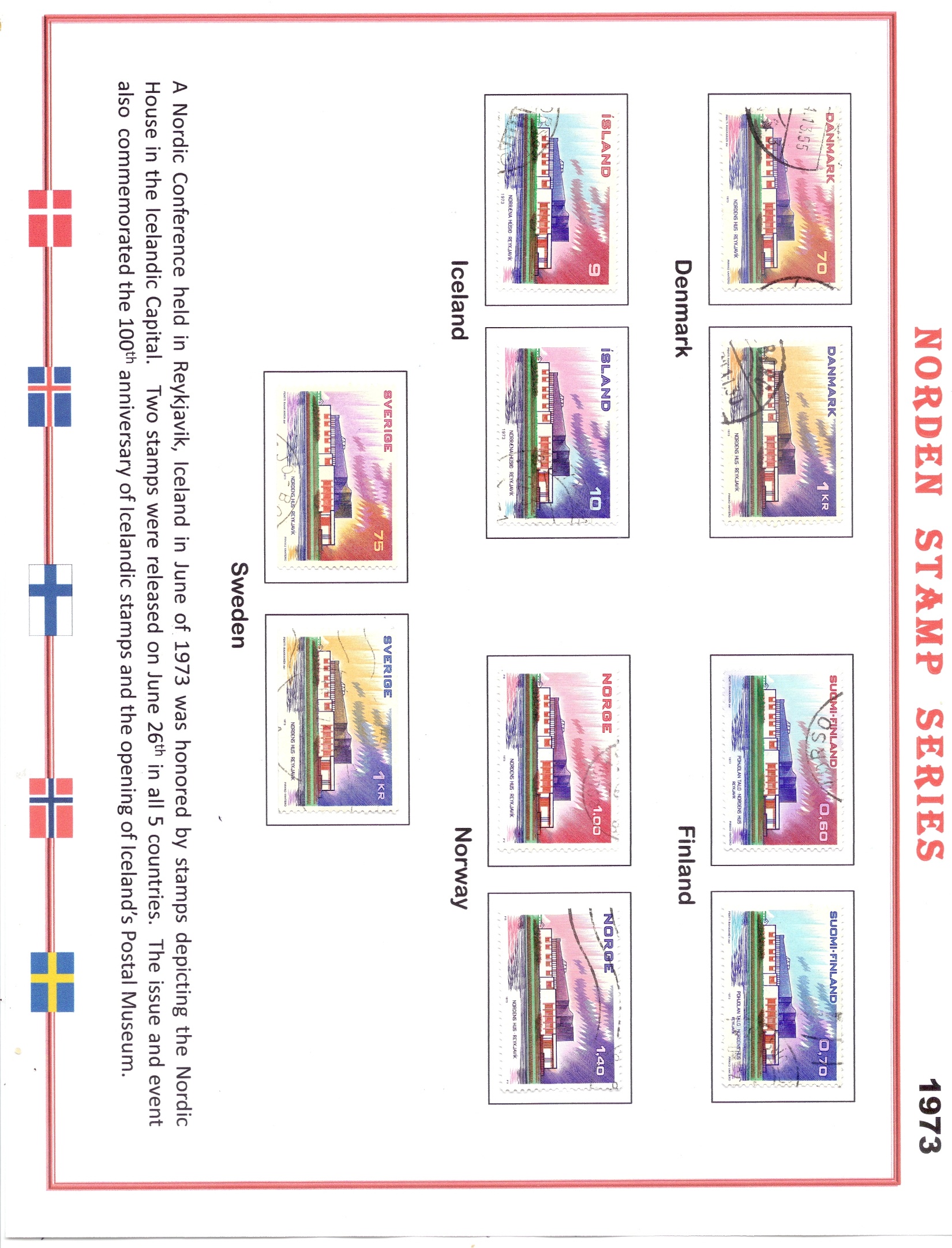 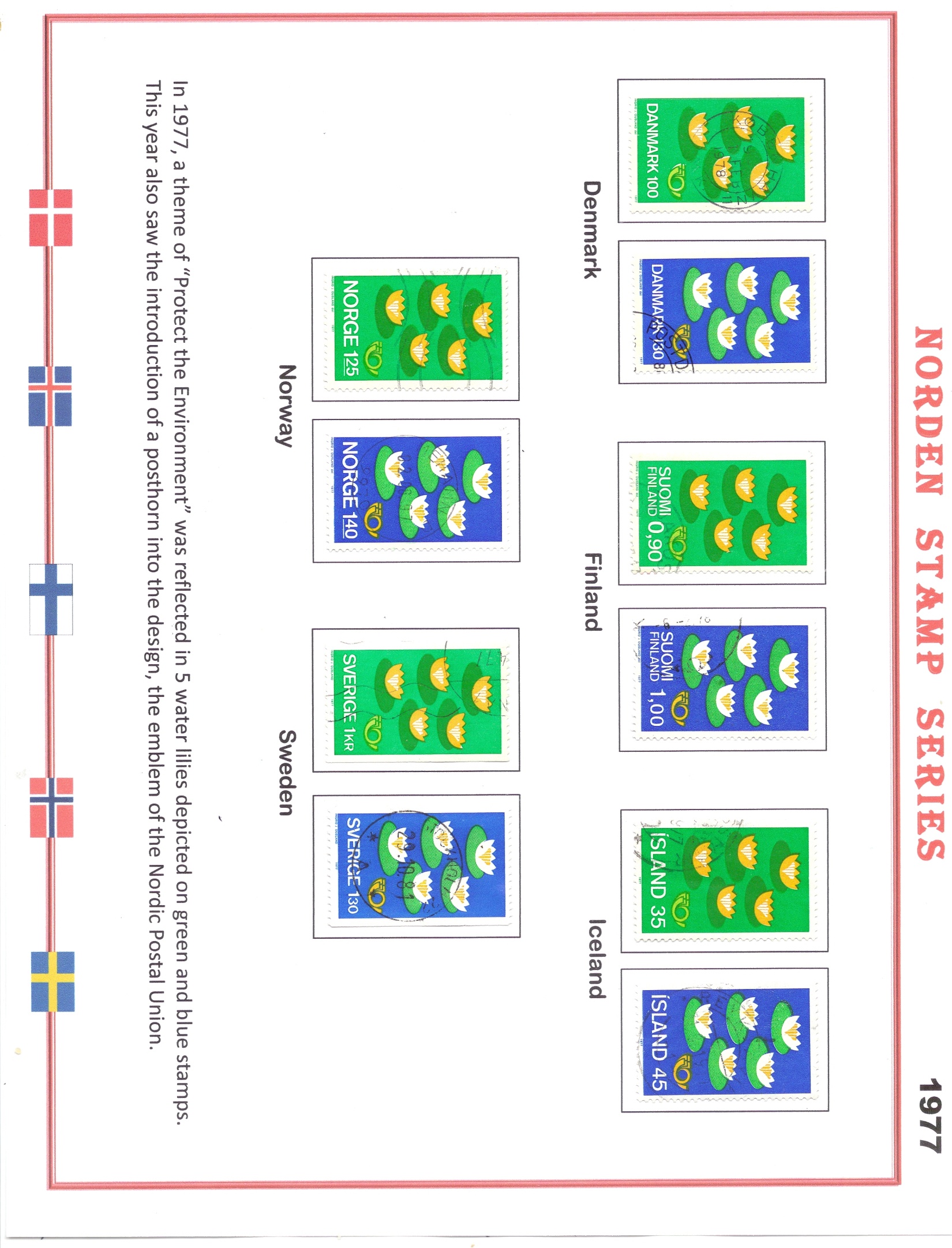 The Posthorn:  A symbol for mail delivery
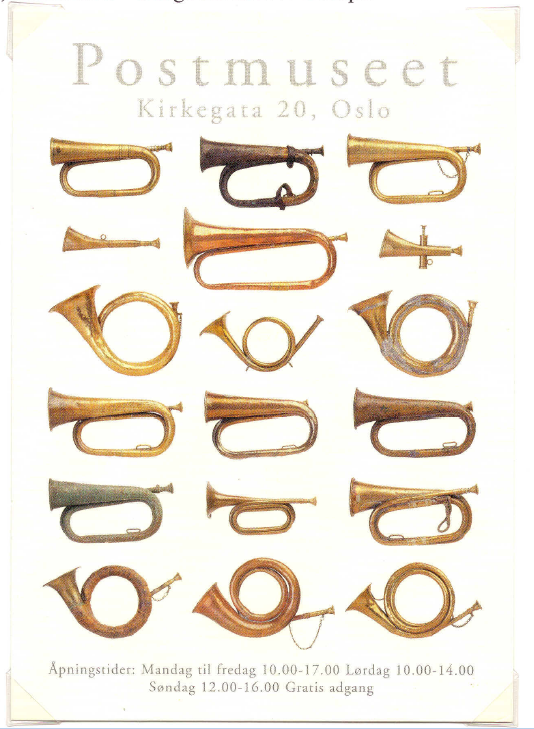 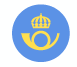 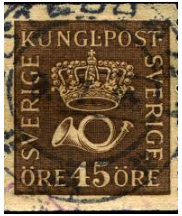 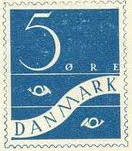 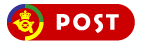 Denmark
Sweden
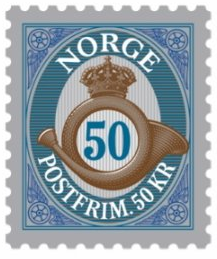 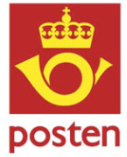 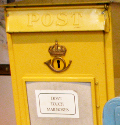 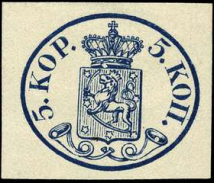 Finland
Norway
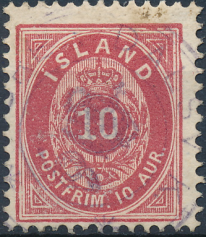 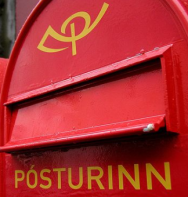 Iceland
Norwegian postcard depicting a number of posthorns found in the Norway Postal Museum in Oslo
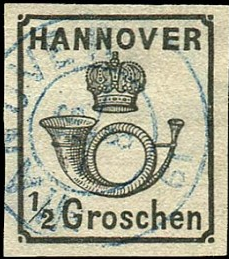 First stamp to include the Posthorn:  
Kingdom of Hanover Scott #18, released in 1860
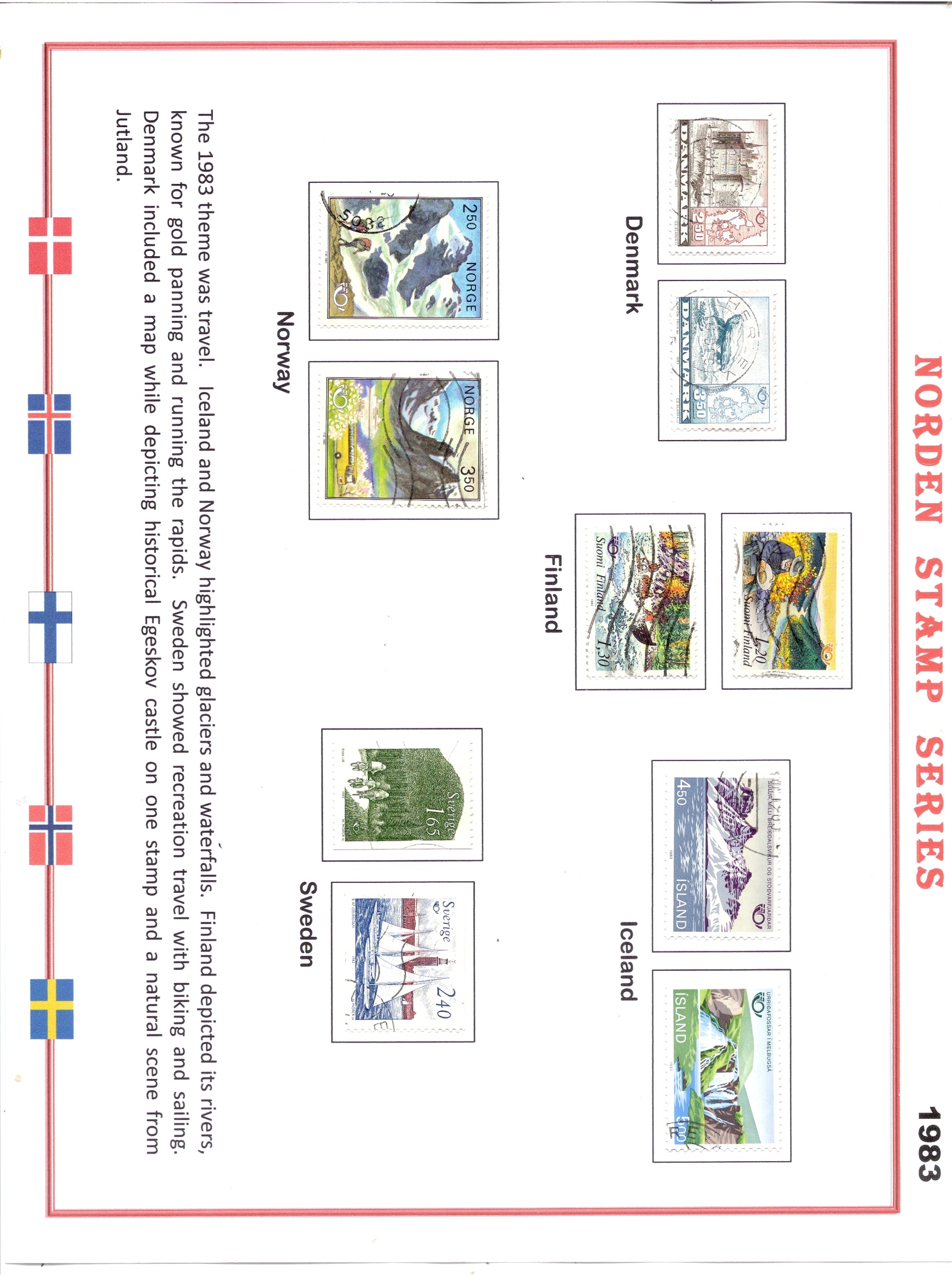 1986 Issue honored sister cities
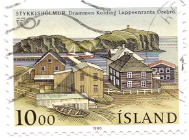 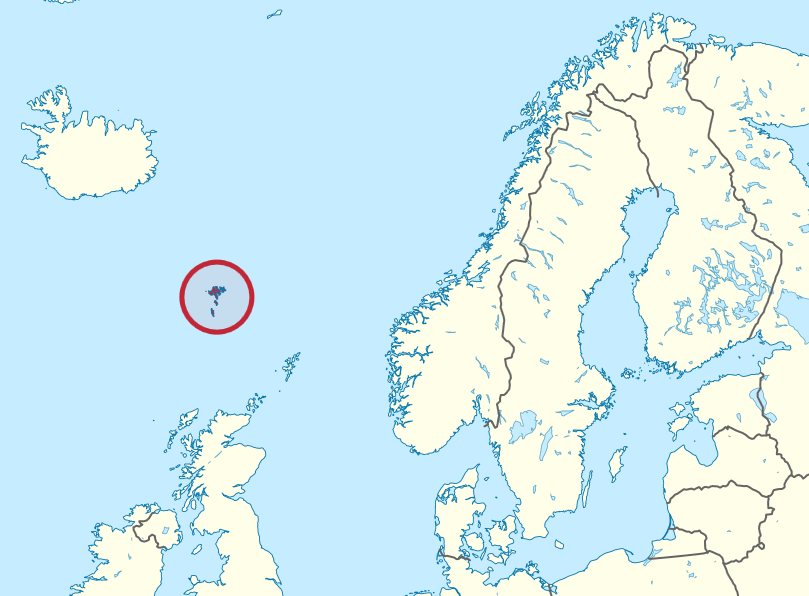 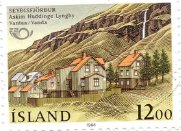 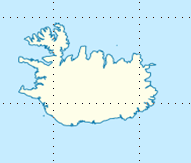 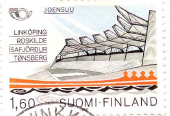 Stykkisholmur
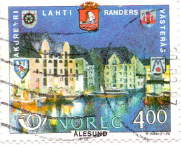 Seydisfjordur
Finland
Sweden
Joensuu
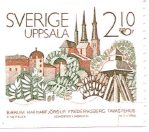 Alesund
Jyaskyla
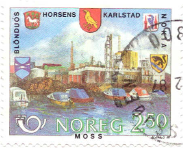 Iceland
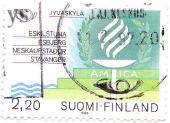 Uppsala
Moss
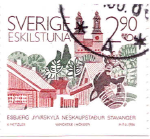 Norway
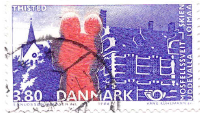 Eskilstuna
Thisted
Åalborg
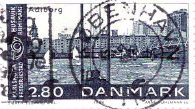 Denmark
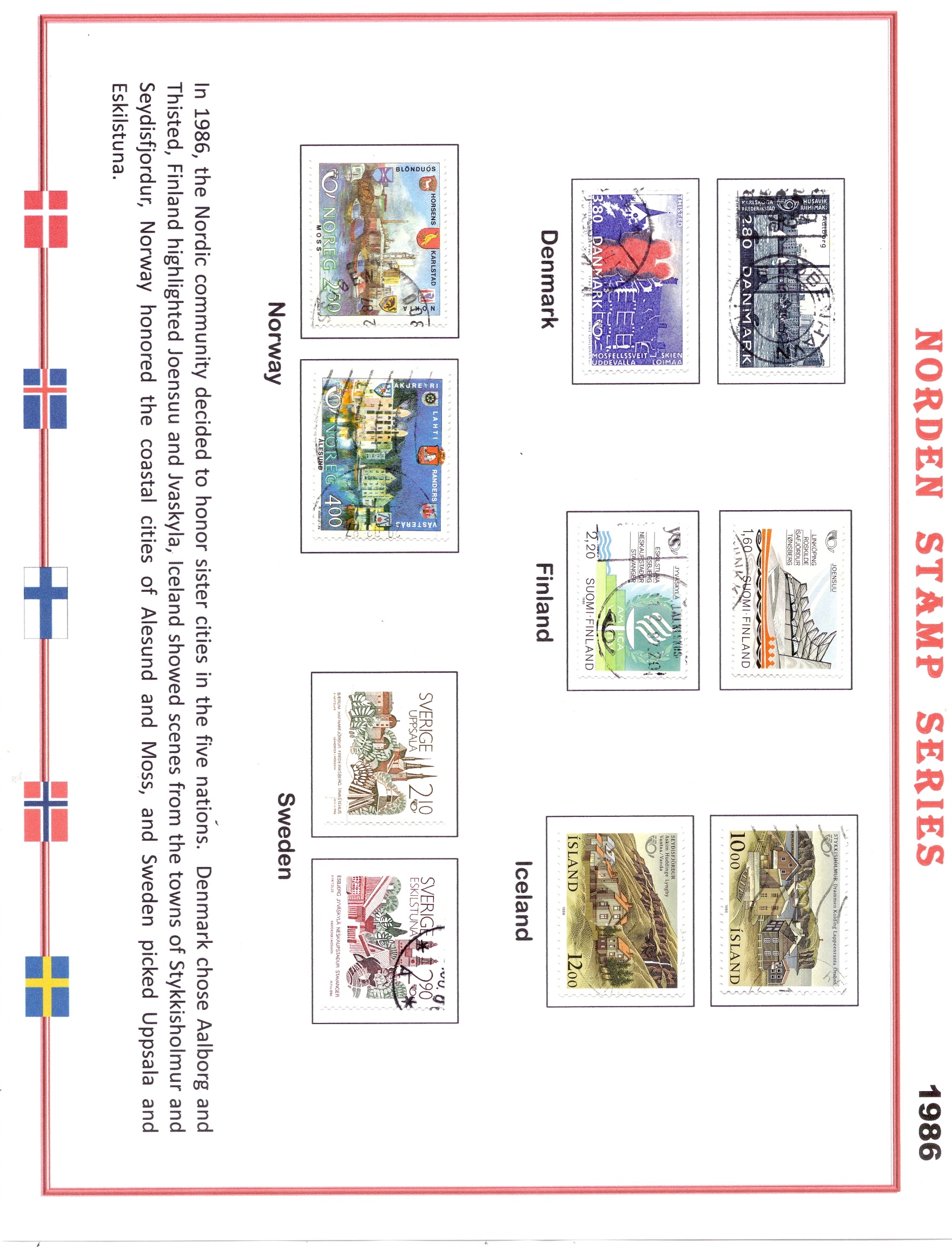 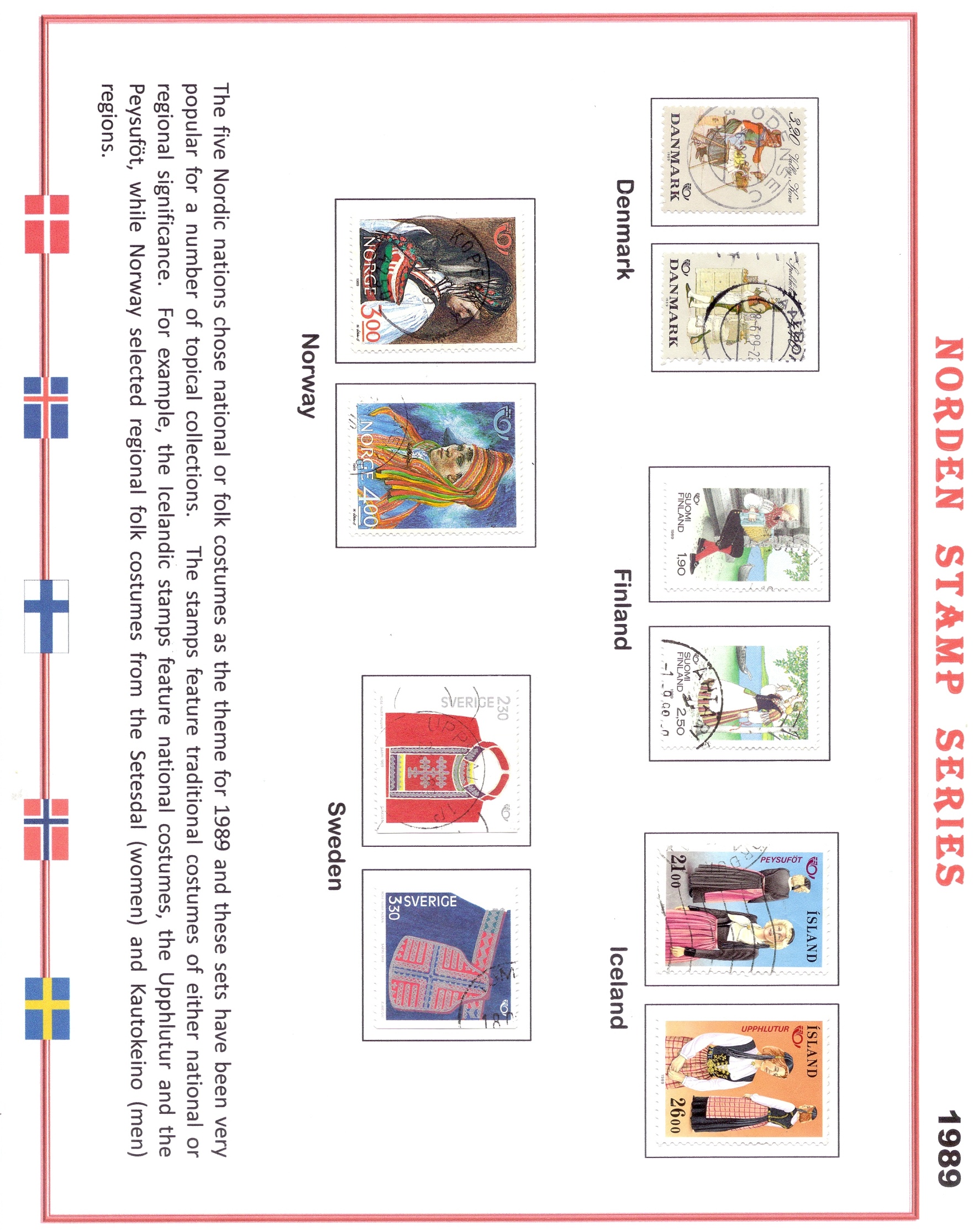 Åland Islands, Faroe Islands, and Greenland join in 1991
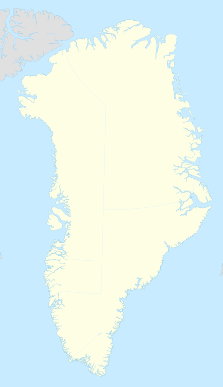 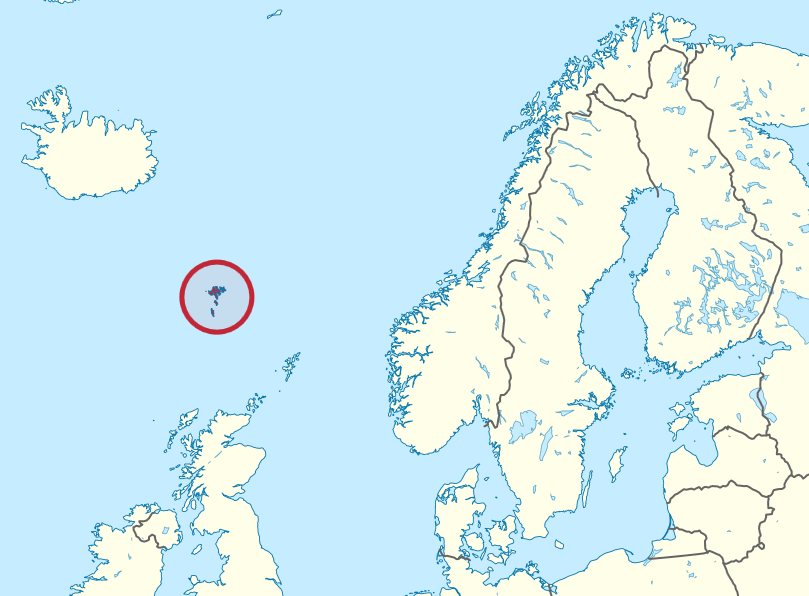 Greenland
Iceland
Sweden
Faroe Islands (Føroyar)
Finland
Greenland:
Population 57,700
Capital -  Godthåb
Territory of Denmark
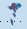 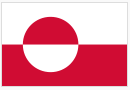 Norway
Faroe Islands:
Population 49,500
Capital -  Tórshavn
Territory of Denmark
Åland
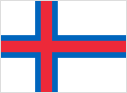 Denmark
Åland Islands:
Population 28,300
Capital –Mariehamn
Territory of Finland
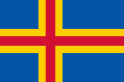 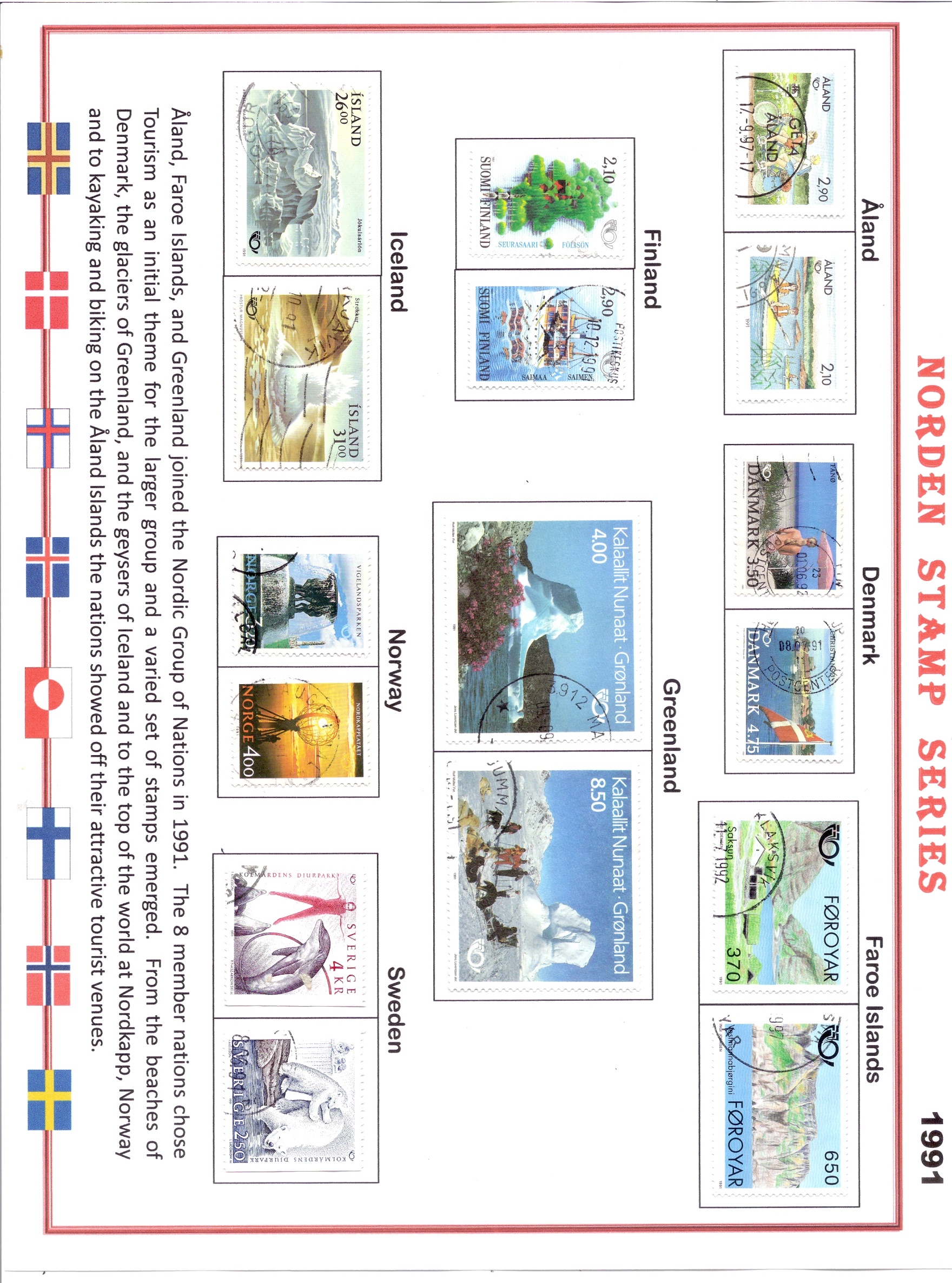 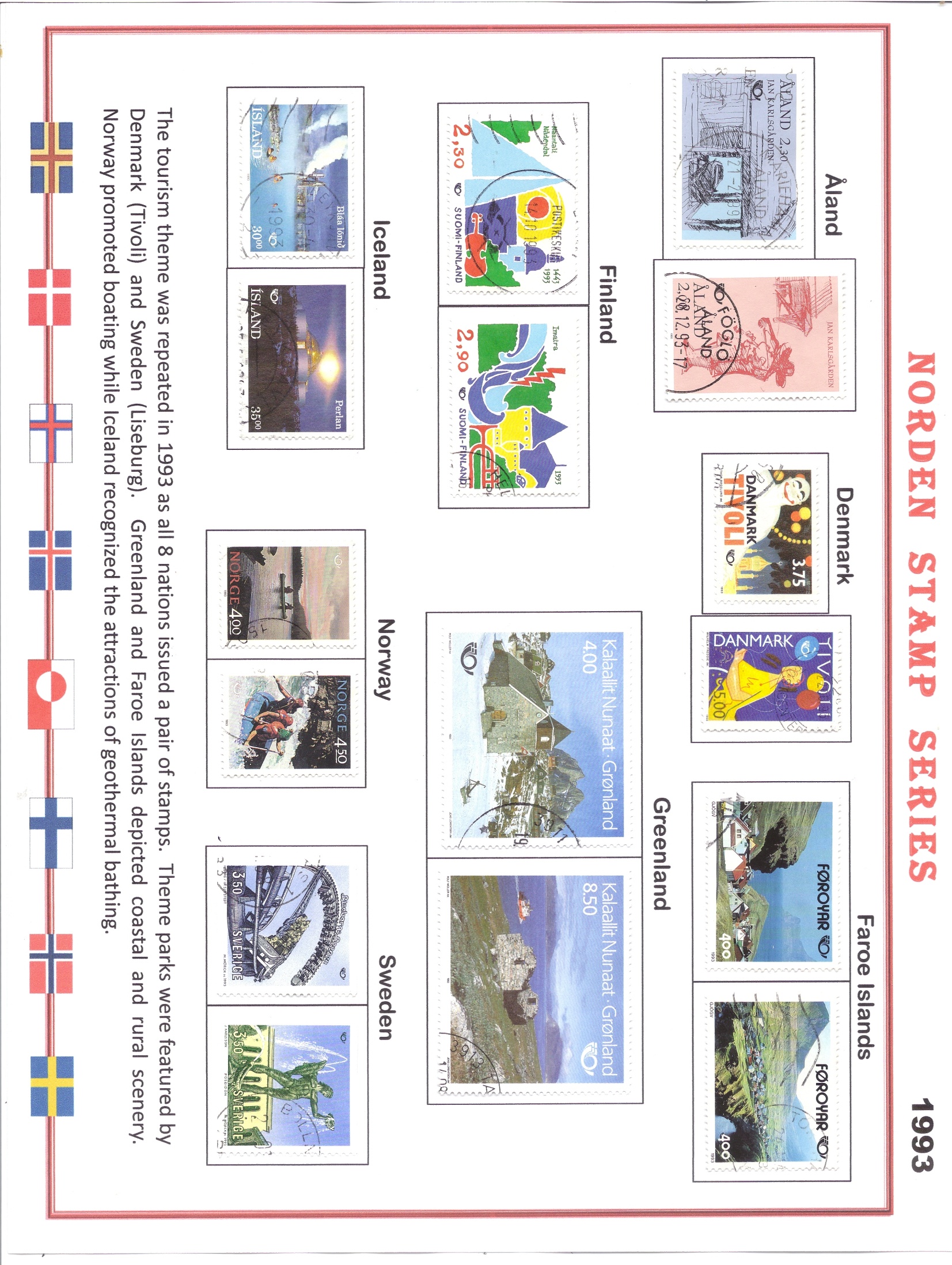 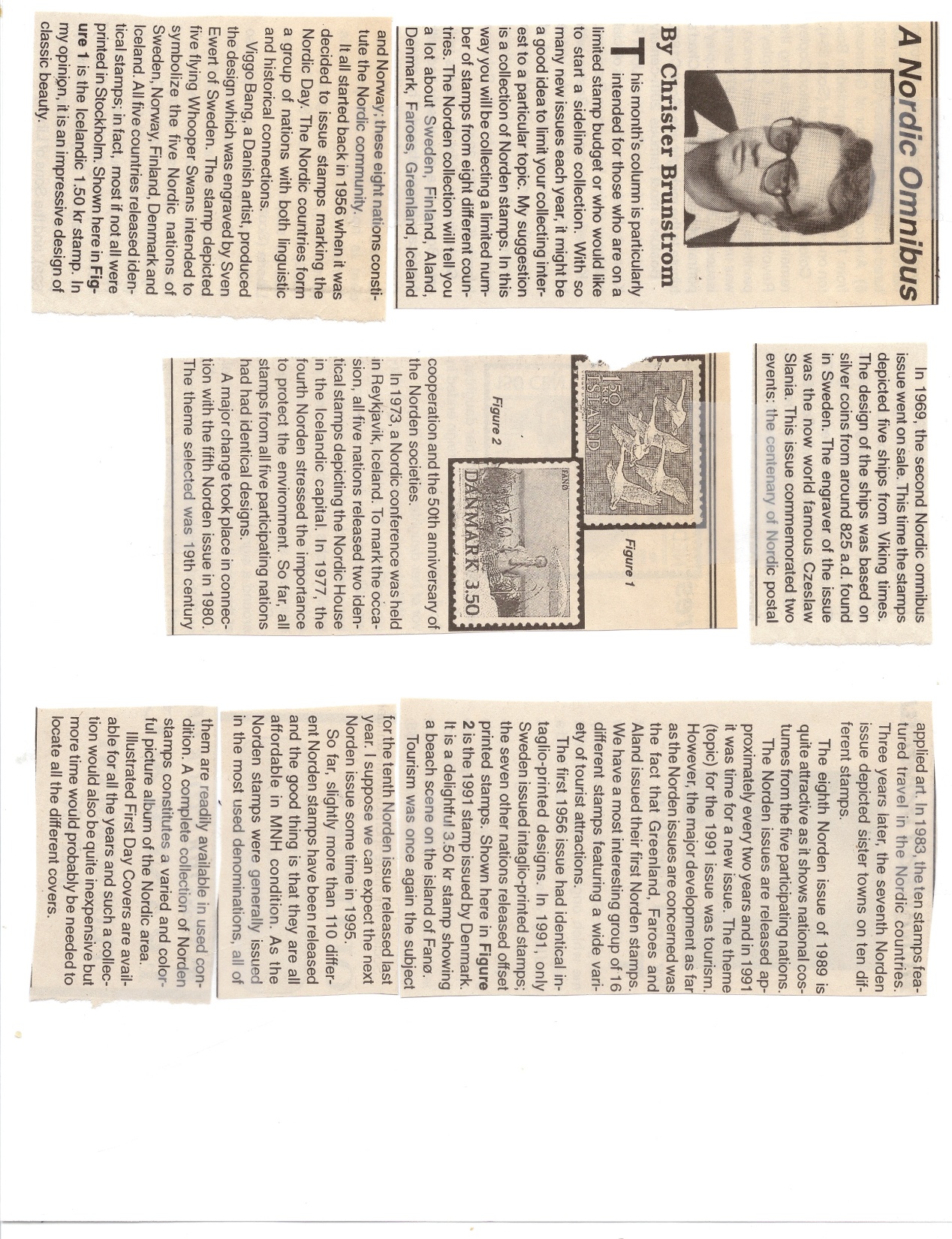 Global Stamp News, 1994
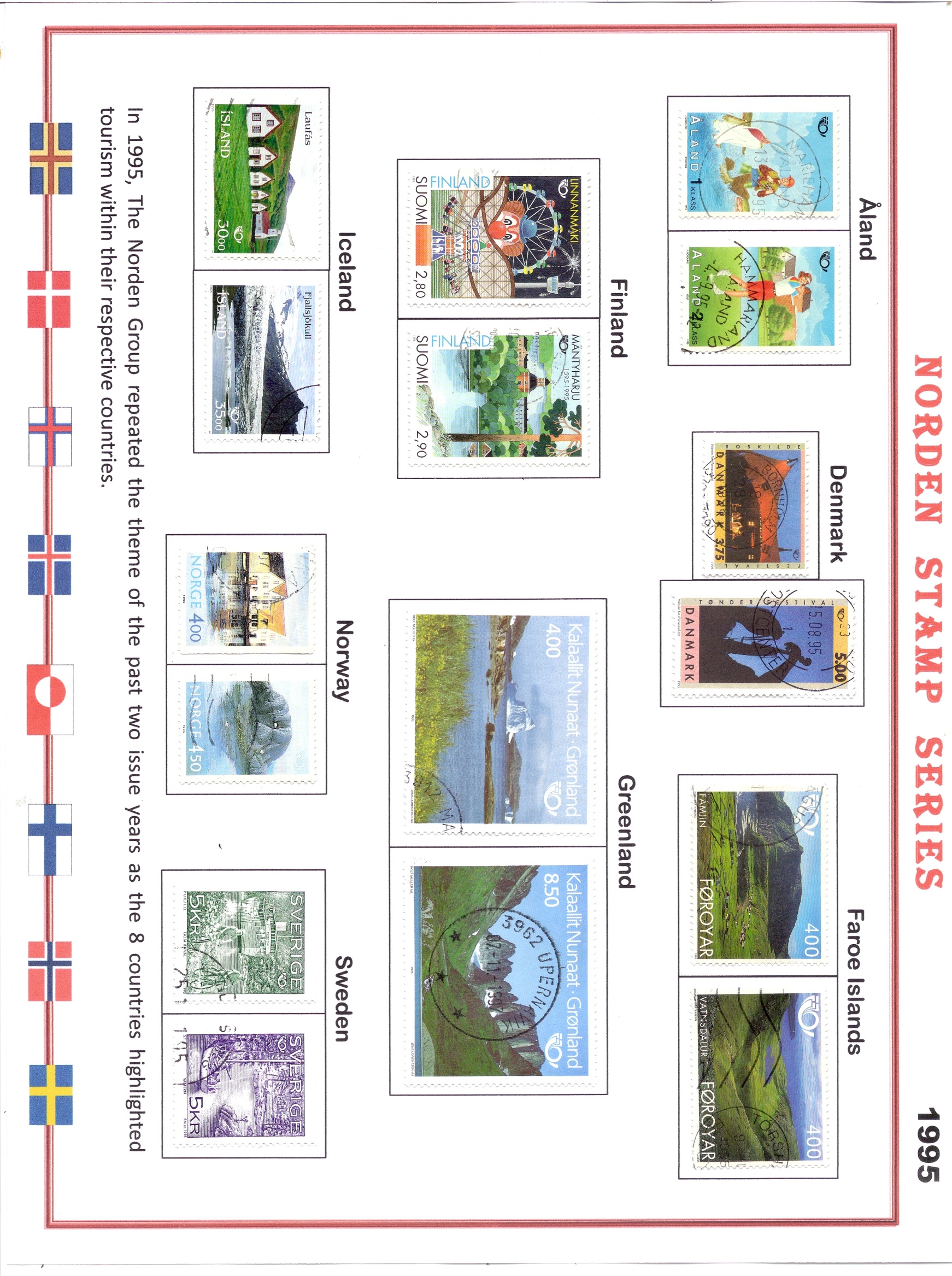 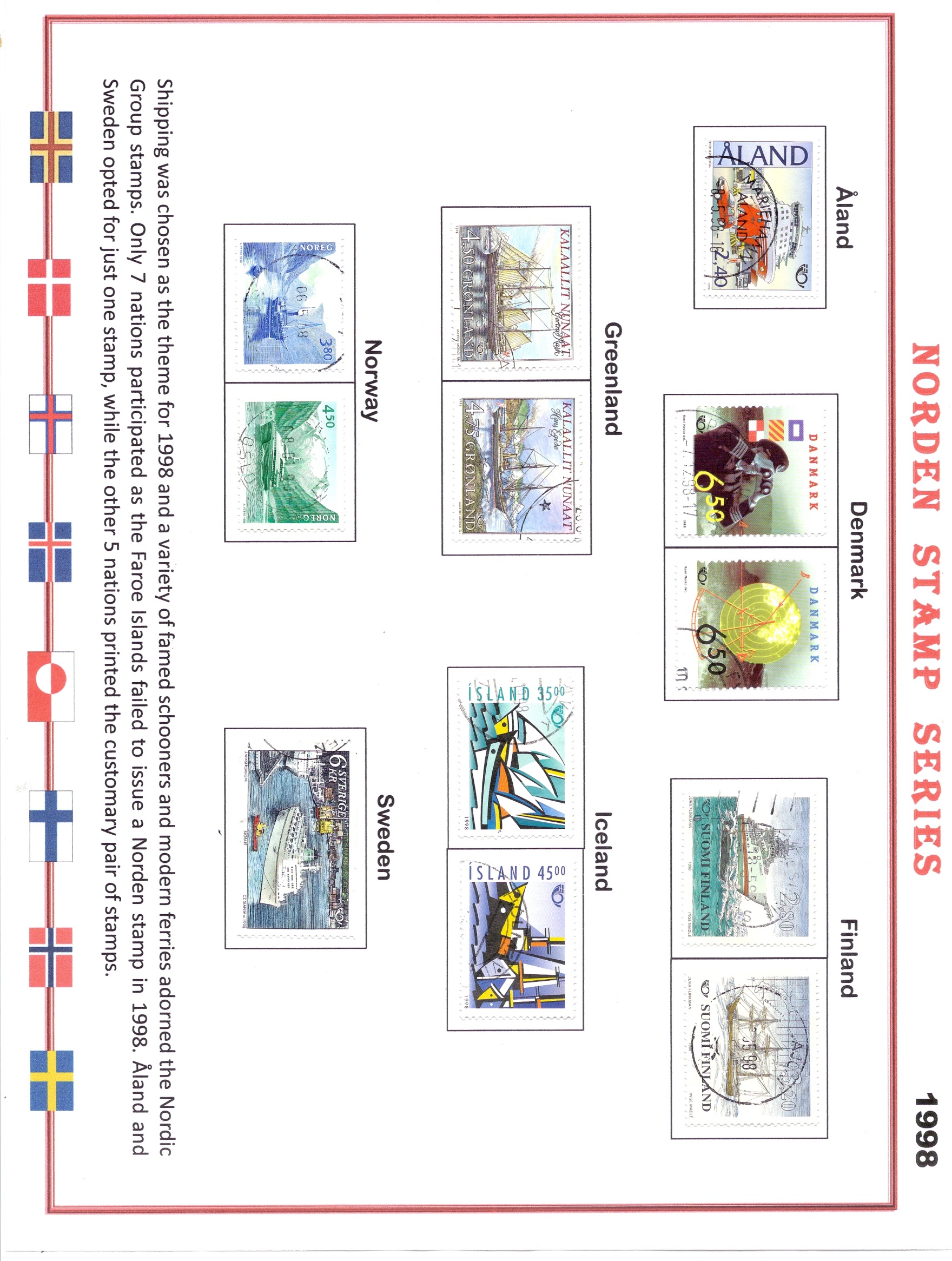 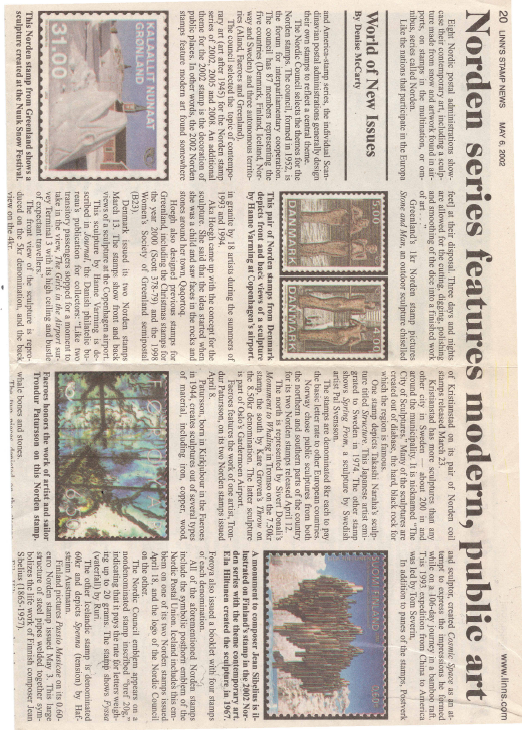 LINNS, May 6, 2002
Norden  Stamp  Series
2002
Faroe Islands
Åland
Denmark
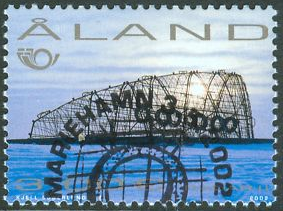 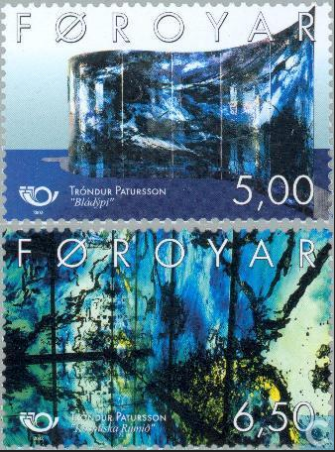 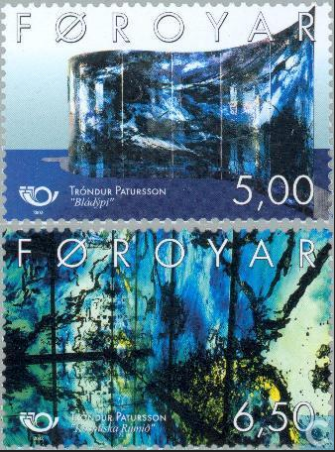 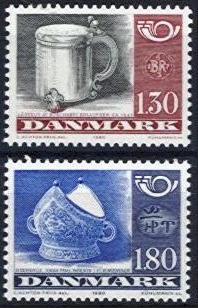 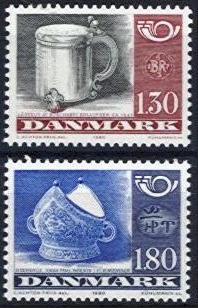 #1099
#145
Greenland
Finland
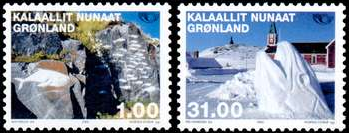 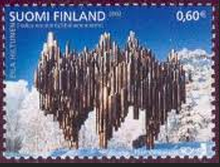 #854
Iceland
Norway
Sweden
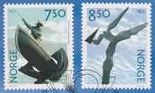 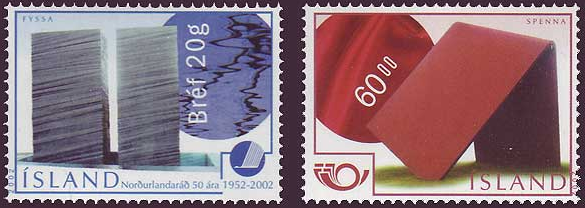 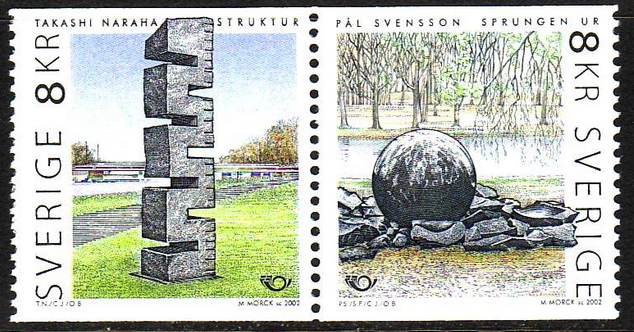 #1189
The official theme for 2002 was “Ornamentation of the Public Space”, the unofficial translation (public art).  And the nations sure showed their diversity in their use of sculptures and other art work.  The Faroe Islands rejoined the group after missing the previous issue.
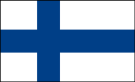 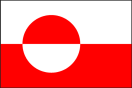 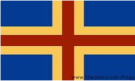 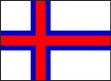 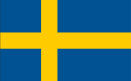 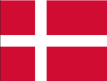 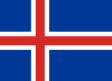 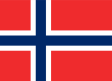 2004-2008 Norden Stamps : “Top of the world”
Three series featuring mythology and legends
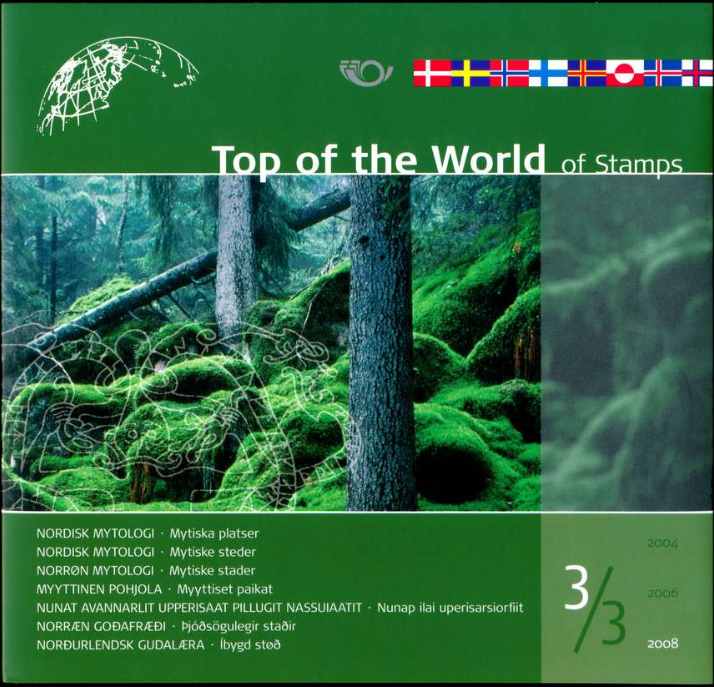 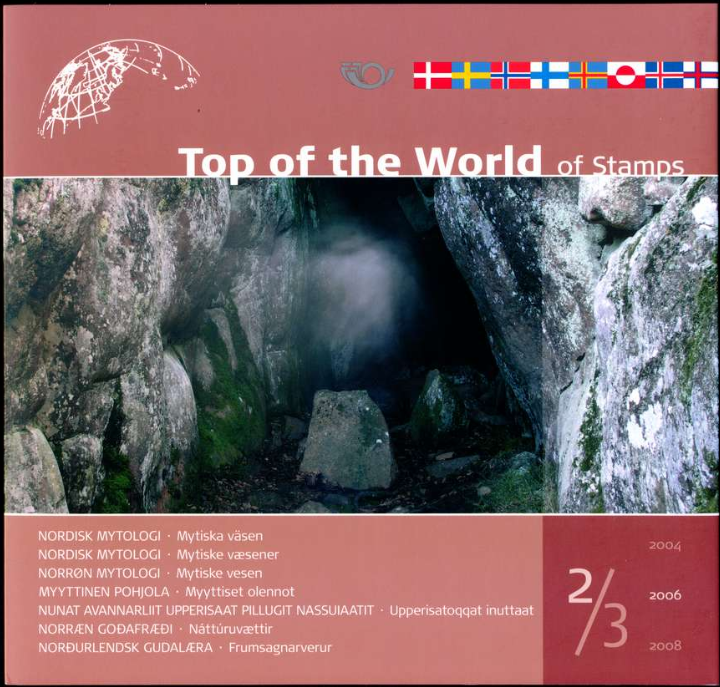 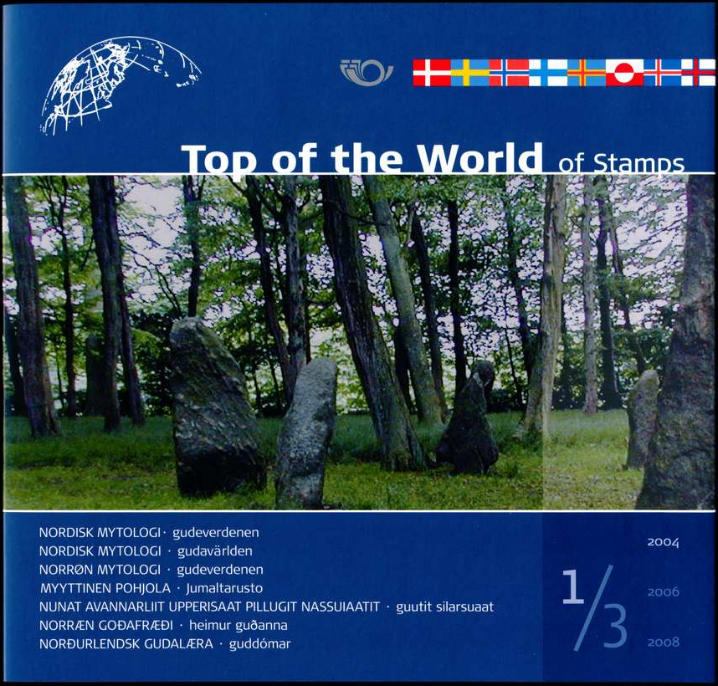 Norden  Stamp  Series
2004
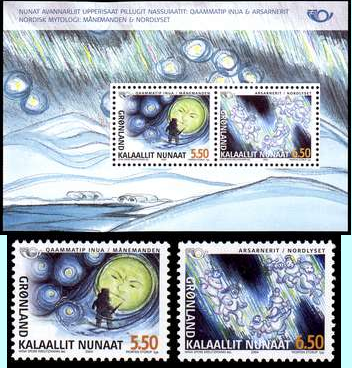 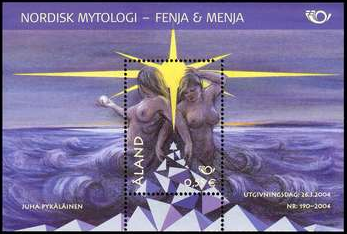 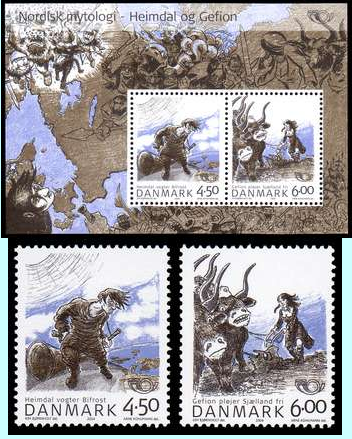 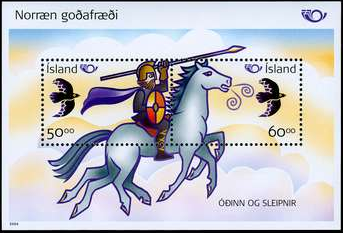 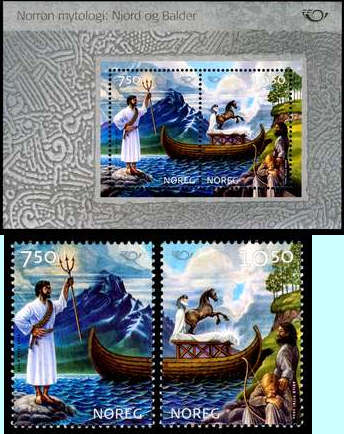 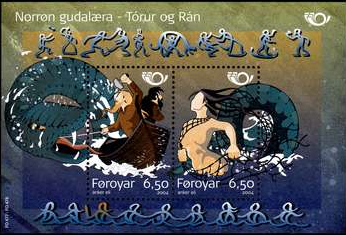 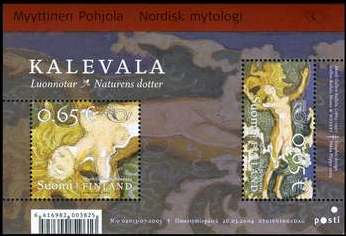 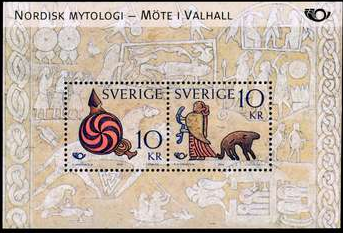 Norden  Stamp  Series
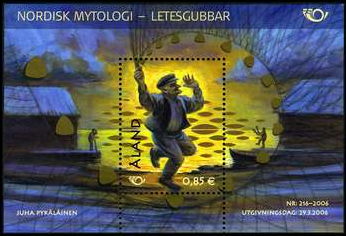 2006
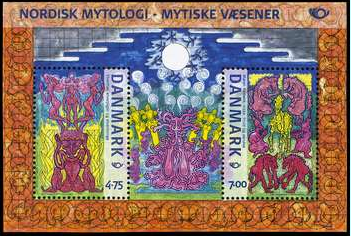 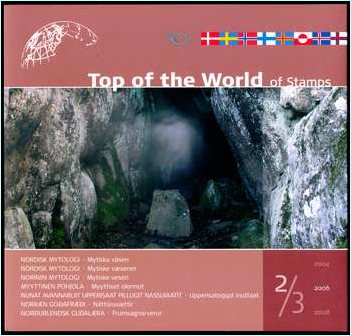 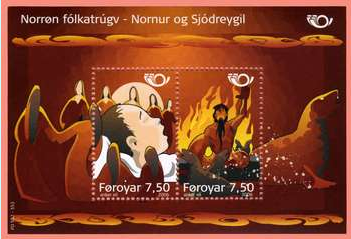 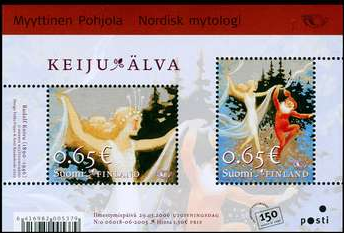 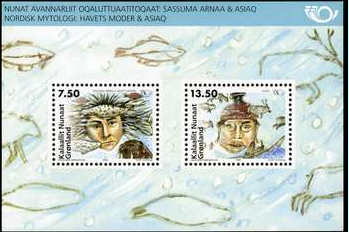 Åland Islands
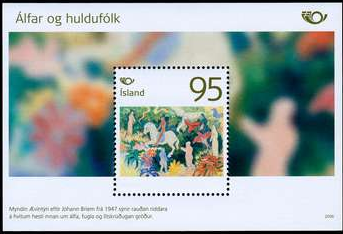 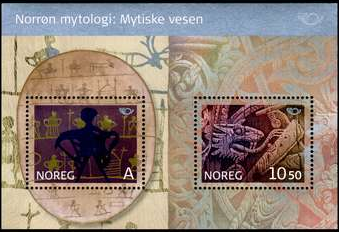 Denmark
Faroe Islands
Finland
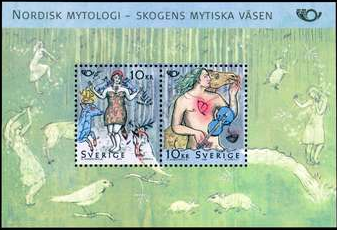 Greenland
Iceland
Norway
Sweden
2008
Norden  Stamp  Series – Mythology  III
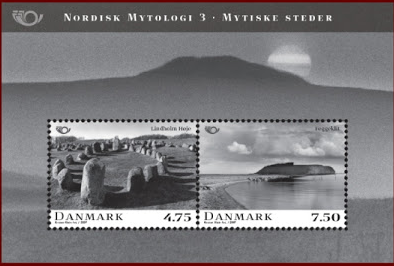 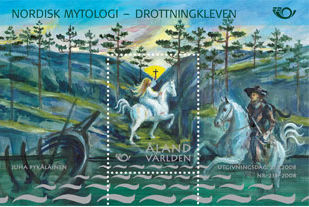 Aland Islands
Denmark
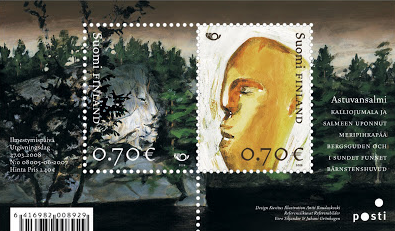 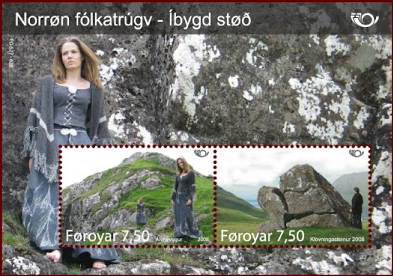 Iceland
Finland
Faroe Islands
2008
Norden  Stamp  Series – Mythology  III
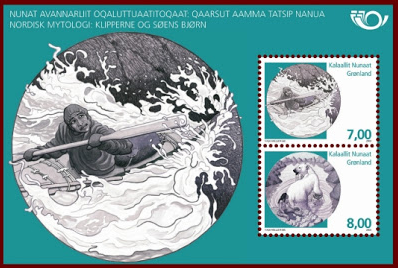 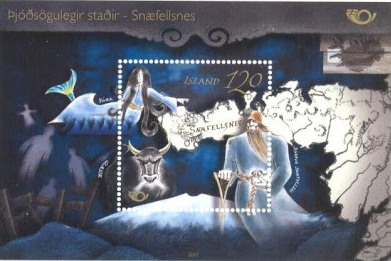 Greenland
Iceland
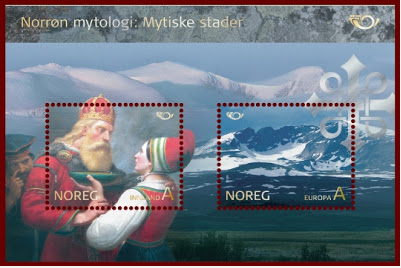 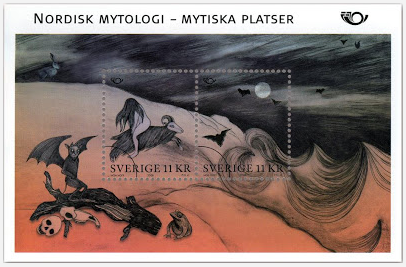 Norway
Sweden
2010
Norden  Stamp  Series – Life by the coast
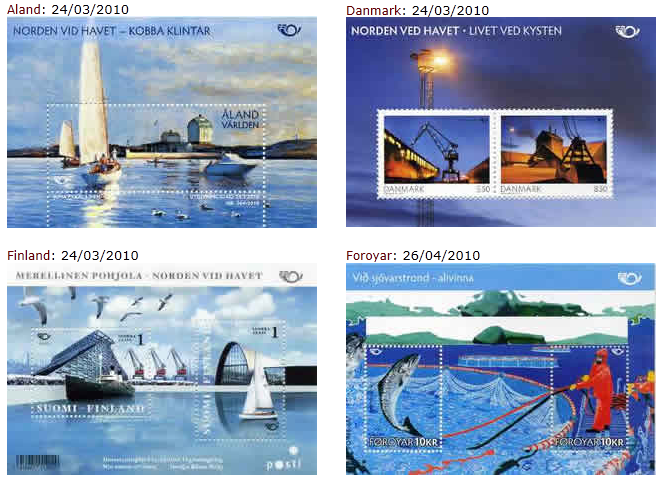 2010
Norden  Stamp  Series – Life by the coast
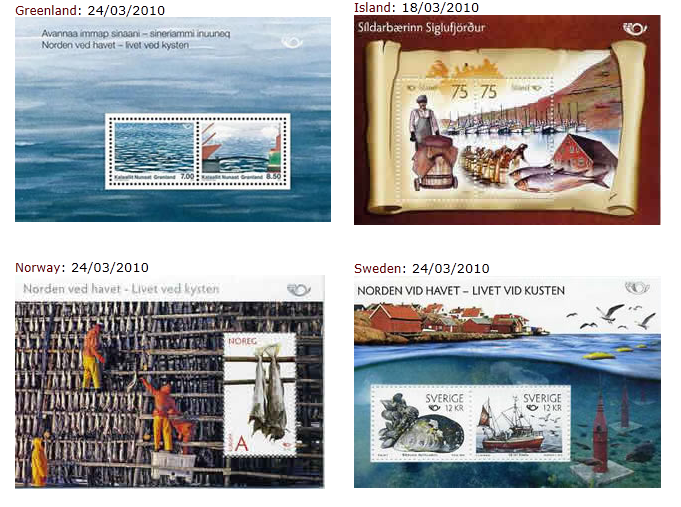 Life by the Coast II (Search and Rescue)
Norden  Stamp  Series - 2012
Denmark
   6 Kr stamp depicts one of 	three Air Force rescue 	helicopters  at work in the 	North Sea.
   11 Kr stamp shows the 	helicopter landing atop the 	Copenhagen hospital.
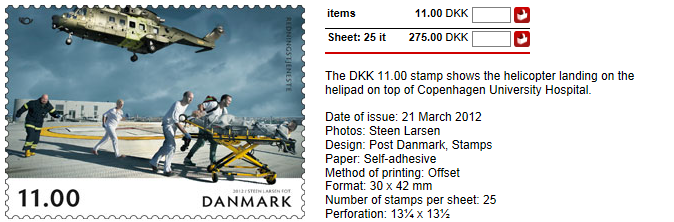 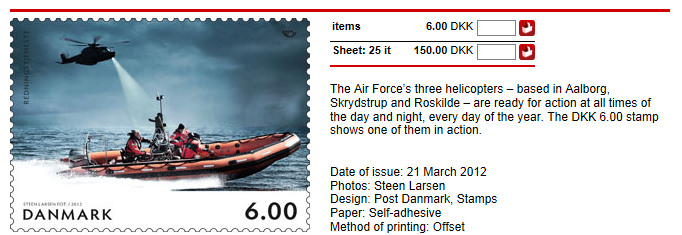 2012 Sweden – First Day Cover
both issued March 21, 2013
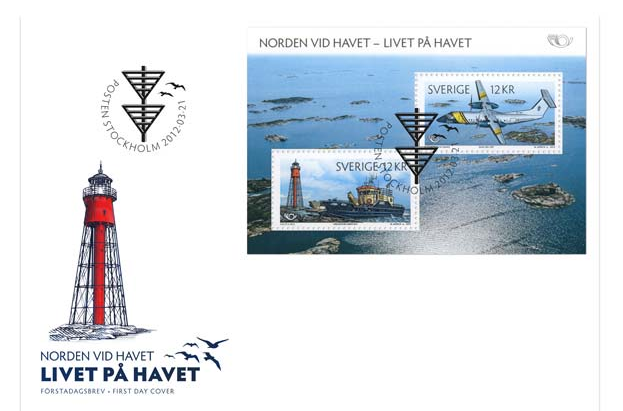 Sweden
Pair of 12 kroner stamps:
   Dash Q-300 surveillance 	aircrafts.   One of 3 that patrols 	the Swedish coastline and is 	available for environmental 	and rescue assistance at sea.
  	Pilot boat Arko 833 is used to 	maintain/repair lighthouses 	such as the Häradskär 	lighthouse near Östergötland.
Life by the Coast II (Search and Rescue)
Norden  Stamp  Series - 2012
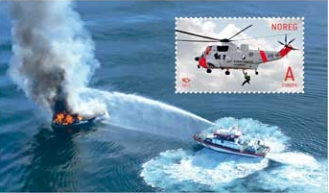 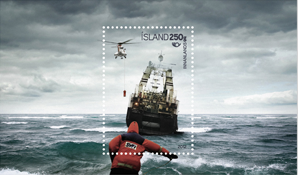 Norway
A single “Europe” denomination (A) stamp depicts a Sea King rescue helicopter.  

The souvenir sheet depicts a rescue boat addressing a boat fire in the North Sea.

The Norwegian Search and Rescue Service was established after a several serious accidents in the late 1960’s.  Centers were established and staffed in the north (BodØ
and in the south (Stavanger).
Iceland
This single Icelandic offering is based on an award winning photograph by Jonas Erlendssson.  On March 9th, 2004 the TF Lif Coast Guard helicopter successfully rescued 16 crew members from the fishing vessel Baldwin Thorsteinsson which was grounded when it’s capelin net was caught in the ship’s propeller.
both issued March 21, 2013
Life by the Coast II (Search and Rescue)
Norden  Stamp  Series - 2012
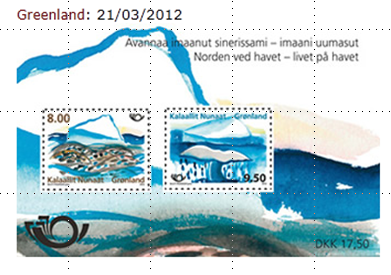 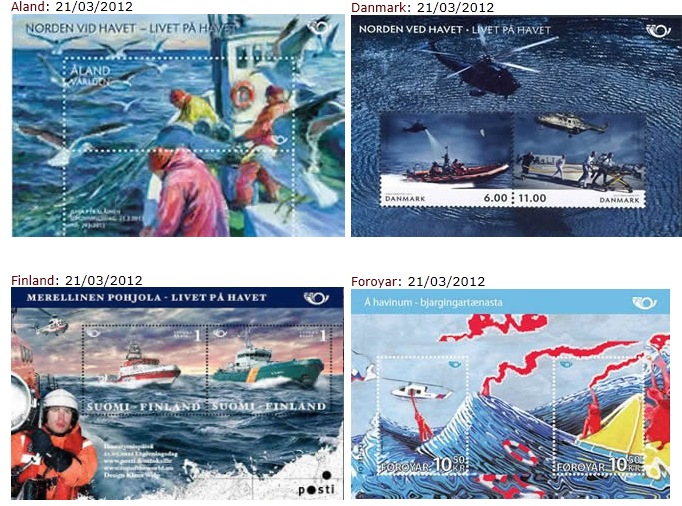 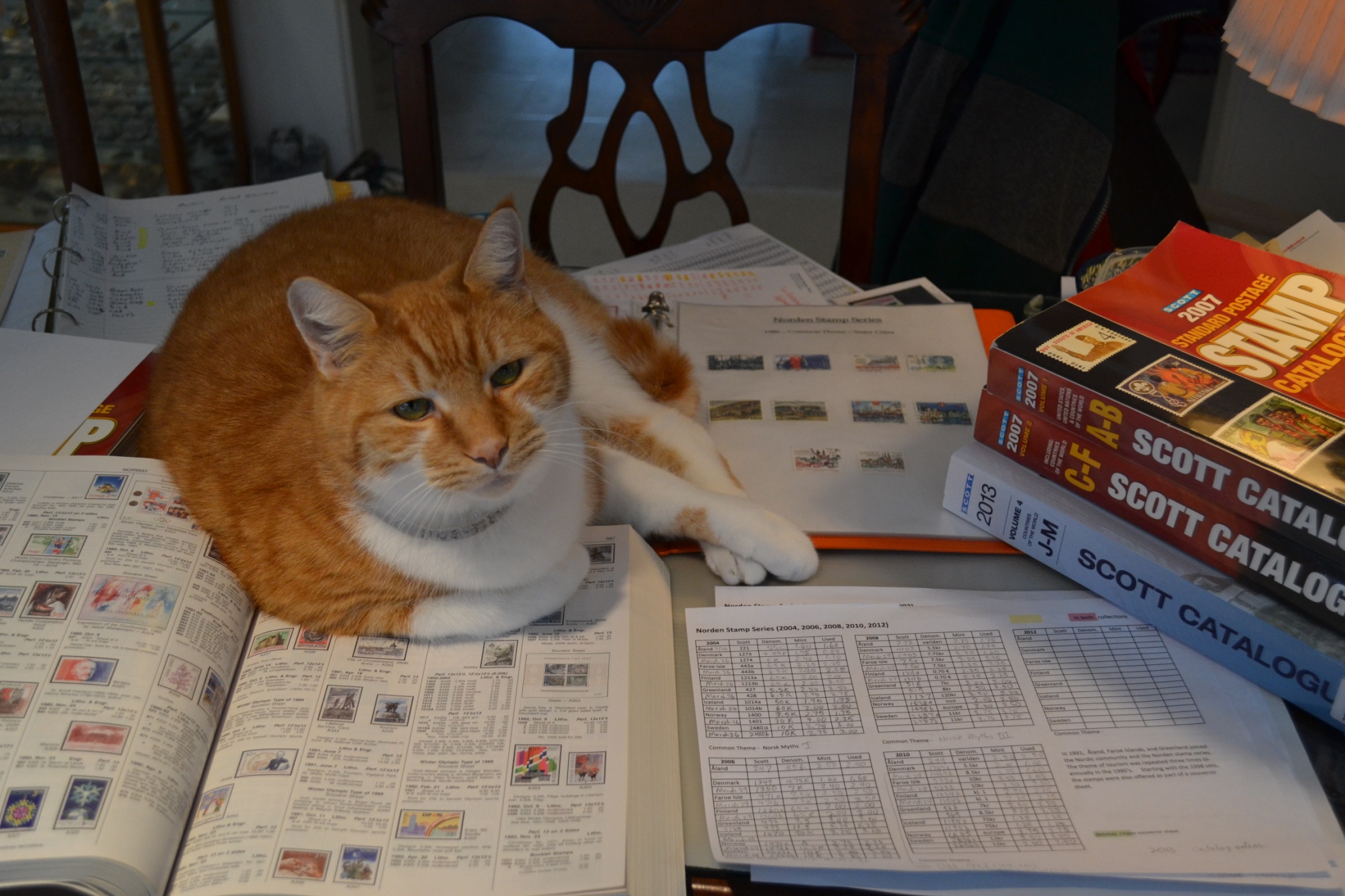 THE END